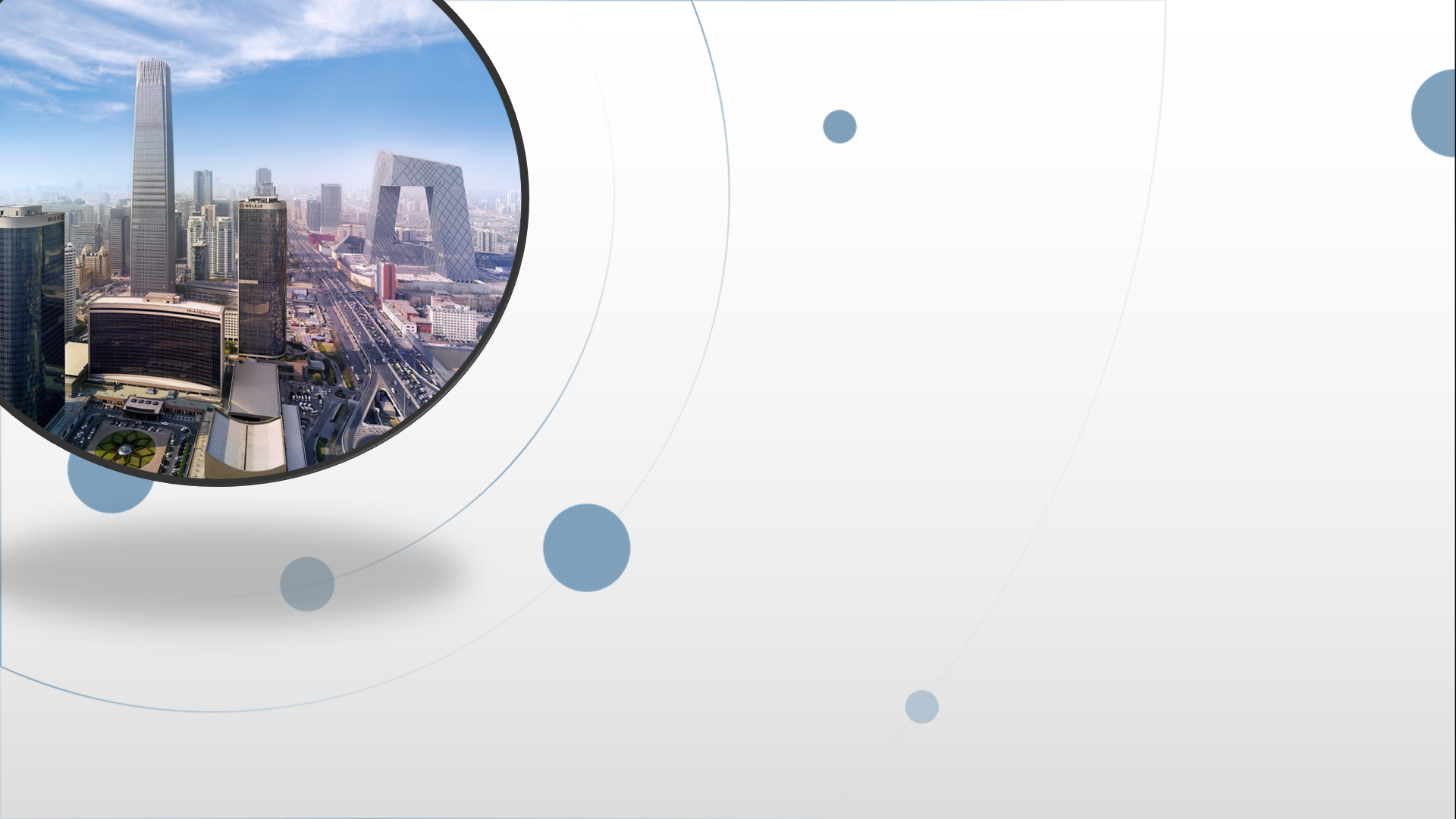 朝阳区线上课堂·高一年级英语
“艺术” Vocabulary （2）
北京市陈经纶中学 韩国凤
学习目标：
1.归纳、识别与艺术相关的词汇,如：composer，backstage，conductor等。
2.理解并正确运用以下词汇：
   genius, struggle, respond, tense, hesitate, charge, signal, compose
3.运用所学词汇谈论艺术以及人与社会的关系。
学法指导：
1.通过词义匹配的方式记忆单词。
2.通过上下文语境，体会词汇在句子或文段中传递的意思。
一、词义匹配
Match the words with the correct meanings.
small and not very important or serious, especially when compared with other things
behind the stage in a theatre, especially in the actors' dressing rooms  
someone who writes music 
someone who has an unusually high level of intelligence, mental skill, or ability
genius n.
minor adj.
composer n.
backstage adj.
conductor n.
very happy
 in front of a group of musicians or singers and directs their playing or singing 
a road, river, or part of someone's body etc. that is wide
to write a piece of music
joyous adj.
broad  adj.
compose  vt.
二、一词多义
1. A musical genius
genius  n. : someone who has an unusually high level of intelligence, mental skill, or ability 
                  天才
e.g.  Chaplin was not just a genius, he was among the most influential figures in film history.卓别林不仅仅是天才，也是电影史上最有影响力的人物之一。
have a genius for sth :
to be especially skilled at a particular activity 在…方面有天分
e.g. She has a genius for raising money.
    她很善于筹款。
根据括号内所给的汉语提示补全下列句子（每空一词）。
1) This girl ________ ________ _______ ________ ________ (有语言天赋). Now she can speak three foreign languages.
2) He was not just ________ ________ ________ (音乐天才), he was among the most influential figures in film history.
has        a           genius   for
language
a    musical  genius
2. Inspired by his struggles with deafness, the composer produced some amazing pieces including nine symphonies, five piano pieces, and an opera! (翻译)
    这位作曲家在与耳聋抗争中受到启发，创作了一些令人惊叹的作品，包括九部交响曲，五首钢琴曲和一部歌剧！
struggle n. a very difficult task that you can do only by making a great effort  
                   奋斗
e.g. a struggle for survival  为生存而奋斗
struggle n. a fight between two people for something, or an attempt by one person to escape from the other争斗，搏斗
e.g.  Police said there were no signs of a  struggle.
      警方说没有搏斗的迹象。
to try extremely hard to achieve 
something, even though it is very 
difficult  奋斗，拼搏
struggle
vi.
to fight, especially with your hands 
打斗，争斗
to use a lot of effort to defeat someone, 
prevent something, or achieve 
something  斗争，抗争
打斗
e.g. The boy struggled with the thief.
     John struggled against / with cancer for two years.
     The poor had to struggle for a living.
     A bird was caught in the net and was struggling to get free.
和…做抗争
为…而奋斗
努力
根据括号内的汉语提示补全下列句子。
We should be brave and _______________________________ 
      (同困难作斗争).
2) __________________________ (她与疾病的斗争) lasted ten years.
struggle against / with the difficulty
Her struggle with the disease
3. As he proudly signed his name at the bottom of the page, Beethoven tried to imagine how people would respond when they heard it for the first time.
    他自豪地在页面底部署下名字，同时努力想象人们第一次听到它时会有什么反应。
respond v.  to do something as a reaction to something that has been said or done         
                   回应，回复
vi. respond (to sth.) with sth. / by 
doing sth.
respond
vt. 常接that从句
回应
e.g. I offered Jim a cup of tea, but he didn’t respond to my offer.
     Mary responded (to my letter) with a phone call / by calling me.
     When mother asked Peter if he would go to the party, he responded that he wouldn’t.
回复
回应说
【拓展】
response  n.  反应，反响，回答
in response (to)
eg Twice I put the request to him, but he said nothing in response.
     She laughed in response to his joke.
用适当的介词填空。
1) He responded ________ her question ________ walking out of the room.
2) When I said hello to Lisa, she responded ________ a smile.
3) ________ response to their invitation, we wrote a letter to them.
by
to
with
In
4. Before the performance, the backstage atmosphere at a very famous theatre in Vienna was tense. 在维也纳一个非常著名的剧院里，演出前，后台的气氛非常紧张。
tense adj. anxious and nervous and can not be relaxed.
 紧张的；焦虑不安的
e.g.  她等待面试时非常紧张。 
      She was very tense as she waited for the interview.
(形势、事件、时期等)令人紧张的
(肌肉或身体部位) 绷紧的，不松弛的
adj.
（金属丝等）拉紧的，绷紧的
tense
变得紧张  tense up 使紧张
v.
把……收紧，使（自己）紧张起来
n. 时态
5. The audience did not hesitate to applaud loudly as the famous composer walked out onto the stage for the first time in 12 years
    当这位著名的作曲家12年来第一次走上舞台时，观众们毫不犹豫地热烈鼓起掌来。
hesitate vi. to pause before saying or doing something because you are nervous or not sure 
                   犹豫，踌躇  可与介词about / over连用或后跟不定式
e.g. He hesitated for a moment, and then knocked on the door.
     Jack is still hesitating about the choice between the two computers.
     She stood there, hesitating over whether or not to tell him the truth.
【拓展】
hesitation  n.  踌躇，犹豫
without hesitation 毫不犹豫地
have no hesitation in doing sth. 
毫不犹豫地做某事
根据汉语意思补全下面句子（每空一词）。
1) 他对是否加入这个俱乐部仍拿不定主意。
    He’s still __________ ___________ ________ ________ ________ the club.
2) 你有问题就直截了当地告诉我们。
    ________ ________ ________ ________ _____if  you have a problem.
4) 你应该毫不犹豫地接受这样的提议。
    You should ________ ________ ________ ________  accepting such an offer.
hesitating    about / over  whether  to
join
Don’t      hesitate       to              tell
us
have         no           hesitation     in
6. The theatre’s musical director joined him and together the two men took charge of the orchestra.
    剧院里的音乐指挥迈克尔·奥姆洛夫也走上台和他一起指挥乐队。
charge n. the position of having control or responsibility for a group of people or an activity 主管，负责
take charge of  负责
e.g. His boss asked him to take charge of the office for a few days while she was away.
    老板让他在她离开的这段时间负责办公室工作。
【拓展】
free of charge 免费
in charge 主管，负责
in the charge of sb. / in sb’s charge
在某人负责/掌管之下。
完成句子。
The secretary ________ ________ ________ ________ _______ (负责这件事) until her boss returned.
took         charge       of    the
matter
翻译：
剧院里的音乐指挥迈克尔 (Michael)也走上台和他一起指挥乐队。
The theatre’s musical director, Michael, joined him and together the two men took charge of the orchestra.
7. As the final, joyous note signaled the end of the symphony, the audience jumped to their feet, clapping, cheering and waving their hats. 
      最后，交响乐在欢快的音符中结束，观众们都跳了起来，鼓掌、欢呼，挥舞着他们的帽子。
signal  vt.  to be a sign that something is going to happen
                 标志着；预示
e.g.   The lengthening days signal the end of winter  .
                          白天变长标志着冬天的结束
signal n. an event or action that shows what someone feels, what exists, or what is likely to happen  标识；信号; 预示
e.g. These results are a signal that the child may need special help.
     这些结果表明这个孩子可能需要特殊的帮助。
翻译：
最后，交响乐在欢快的音符中结束，观众们都跳了起来，鼓掌、欢呼，挥舞着他们的帽子。
As the final, joyous note signaled the end of the symphony, the audience jumped to their feet, clapping, cheering and waving their hats.
8. The one person in the room who didn’t hear the symphony – and never would – was the very man who composed it.
    剧院里唯一没有听到并且永远也不会听到这部交响乐的那个人竟然是它的创作者。
      compose vt.  to write a piece of music      作（曲）
      e.g. She _______________________ at an    early age. 她年轻时就已开始创作歌曲。
began to compose songs
to be formed from a number of 
substances, parts, or people
由某物组成
e.g. Water is composed of hydrogen 
     and oxygen. 水由氢和氧组成。
compose 
vt.
to write a letter, poem etc, thinking 
very carefully about it as you write it
写信/诗/讲稿等
e.g. He composed this poem for his wife.
    他为妻子写了这首诗。
【拓展】
composer  n.  作曲家
composition n. 作品；作文；成分
be composed of 由……组成
根据括号内的汉语提示补全下面句子。
1) Mozart _____________________________ (创作了他的最后一部歌剧) shortly before he died.
2) The audience who ___________________ _______________        (主要由年轻人组成) crowded the concert hall.
3) _____________________________________________ 
    (给当地政府写封信) stating your views on an issue of your choice.!
composed his last opera
was composed mostly
of young people
Compose a letter to your local government
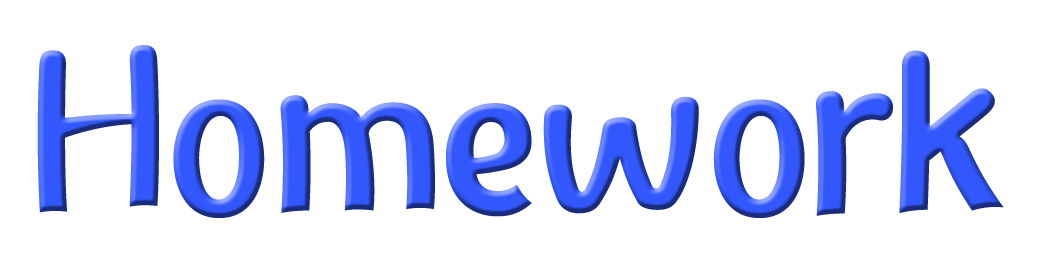 1、To review the words and   expressions we learn today.
2、Try to use the  words or expressions to describe pictures or to write some new sentences .
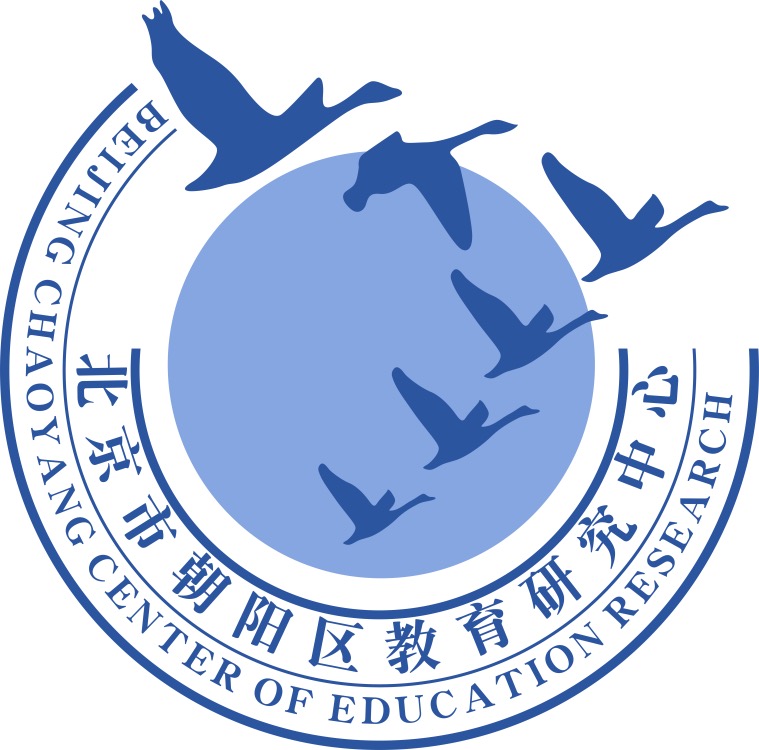 谢谢您的观看
北京市朝阳区教育研究中心  制作